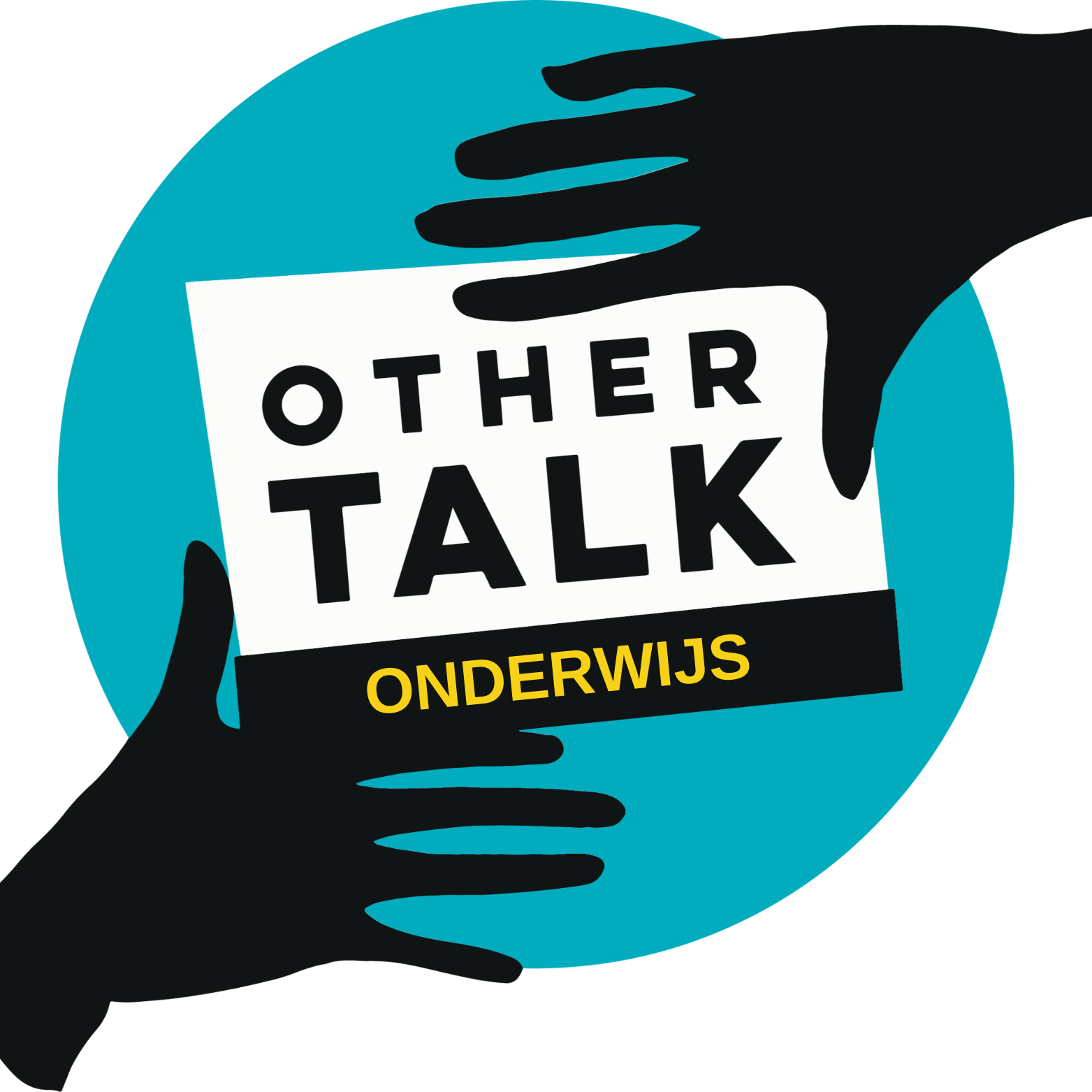 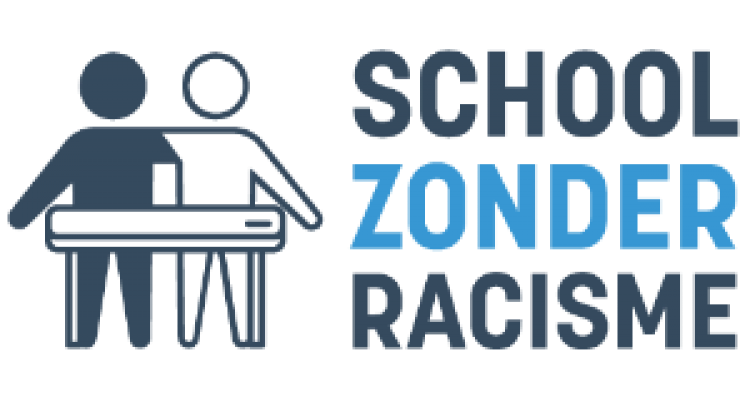 OtherTalk@School!
Verloop
Kennismaking 
OtherTalk@School!
Other Talk – breed netwerk
School projecten
Teaching migration 
Lessenreeks
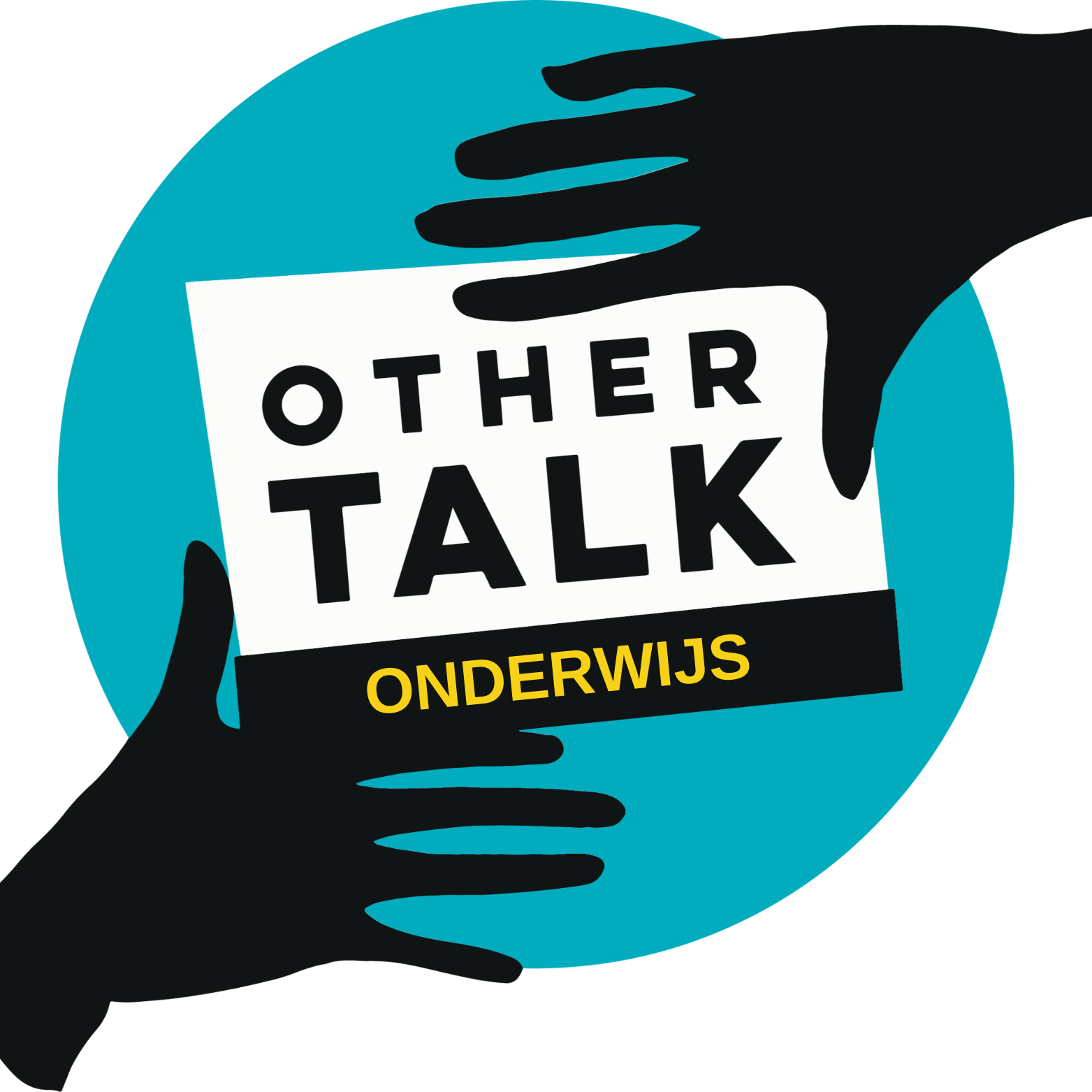 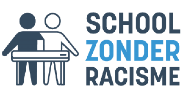 Kennismaking
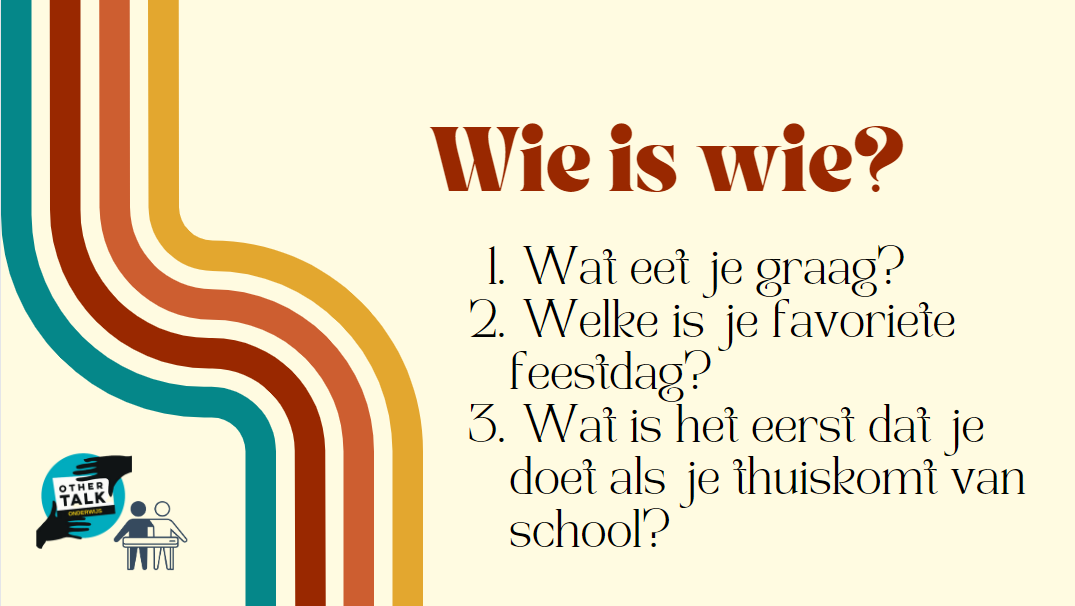 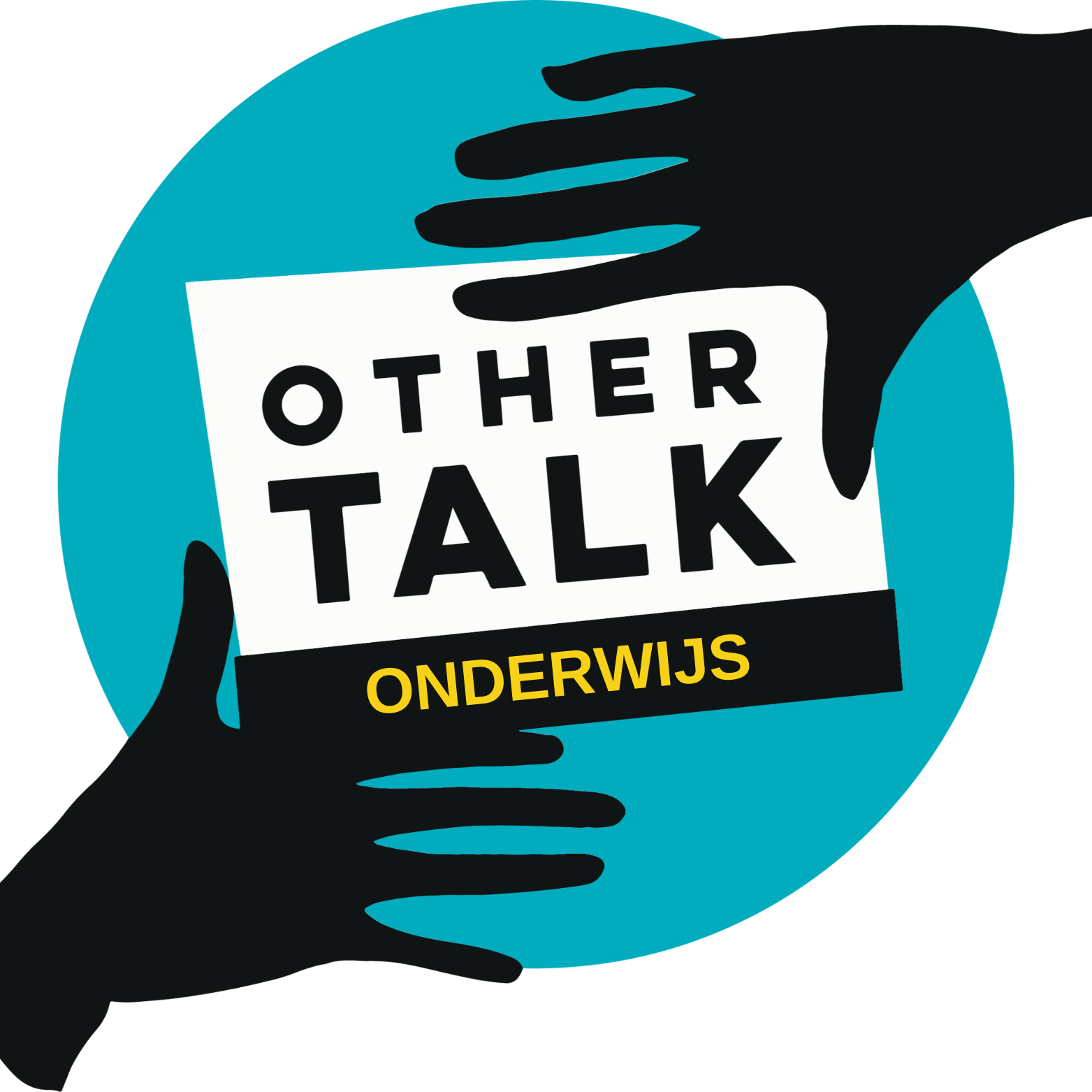 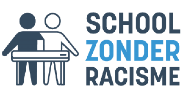 [Speaker Notes: 1: De groep wordt in twee of drie groepen verdeeld. 
2: De leerlingen vullen individueel een korte en eenvoudige vragenlijst:
Wat eet je graag?
Welke is je favoriete feestdag?
Wat is het eerst dat je doet als je thuiskomt van school?

3: De vragenlijsten worden per groep opgehaald, en aan een andere groep gegeven. Elke groep leest de lijsten en probeert te achterhalen van wie het is. Ze schrijven de naam van de juiste persoon op het blad. 
Variant: Je kan dit ook klassikaal doen. Alle formulieren worden in een doos gestopt en om de beurt leest de leraar eentje voor en wordt er geraden]
School zonder Racisme
Activiteiten voor leerlingen
Activiteiten voor leerkrachten
SzR is een partner voor alle Nederlandstalige secundaire scholen in Vlaanderen en Brussel.
Coaching en projecten voor scholen
Thema's: Migratie, vluchten, identiteit, stereotypen, vooroordelen, racisme, discriminatie, beeldvorming
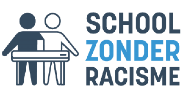 [Speaker Notes: Arne]
Enkele vragen vooraf
https://forms.gle/kgmQ2jfAeHj6o2qaA
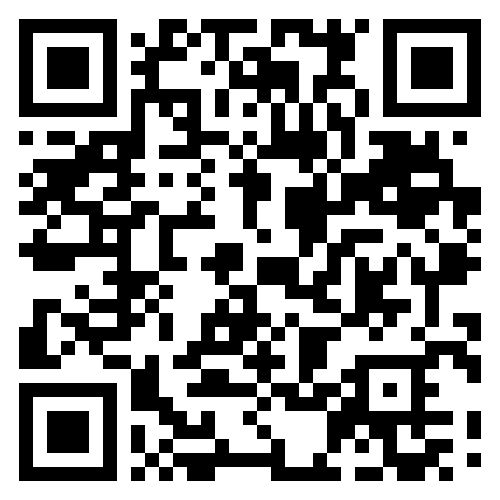 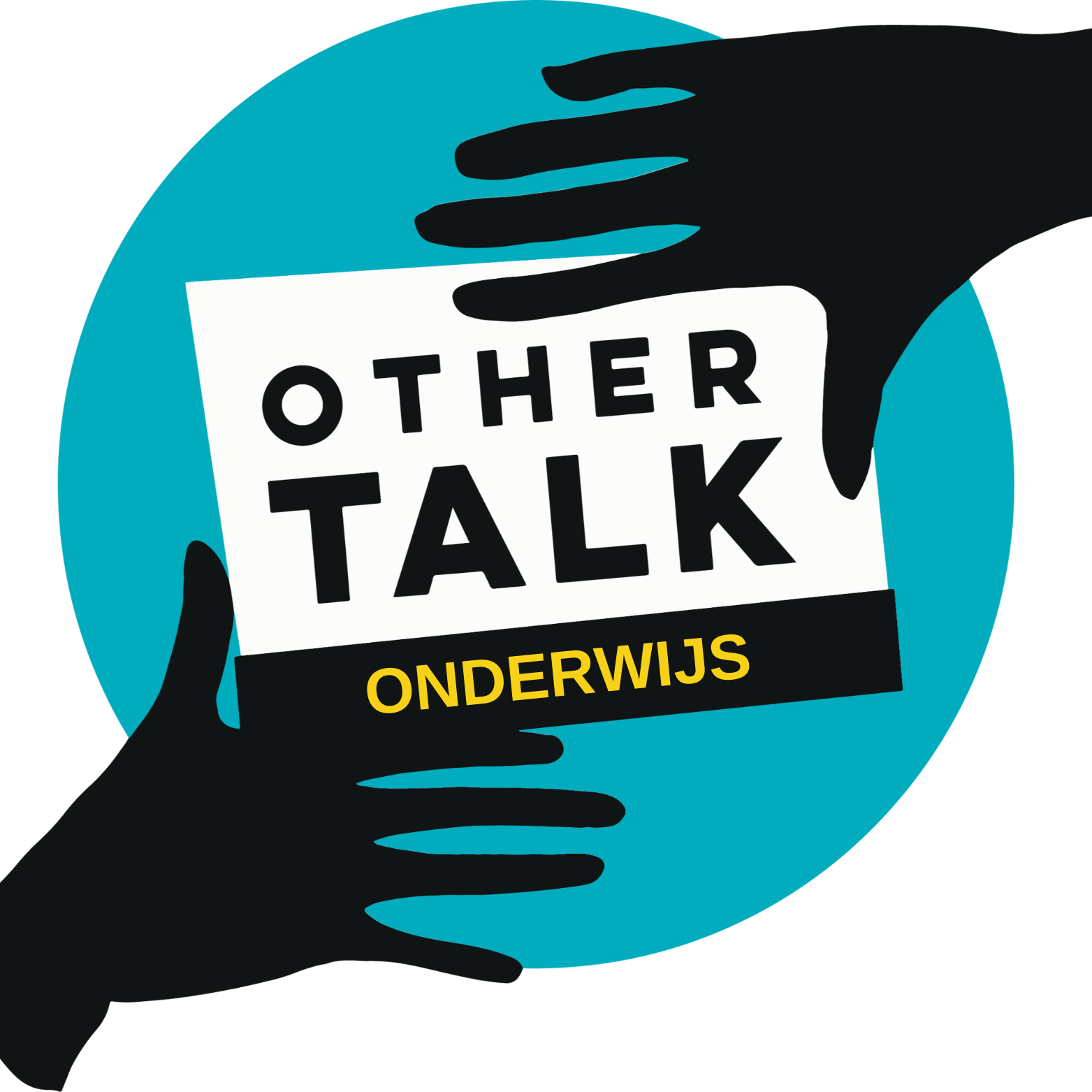 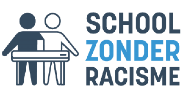 [Speaker Notes: Beginmeting: https://docs.google.com/forms/d/1n3D1WSN7-B7HZpQMMNMqLpEVtIrvHChVlQlZVvoqjoQ/edit]
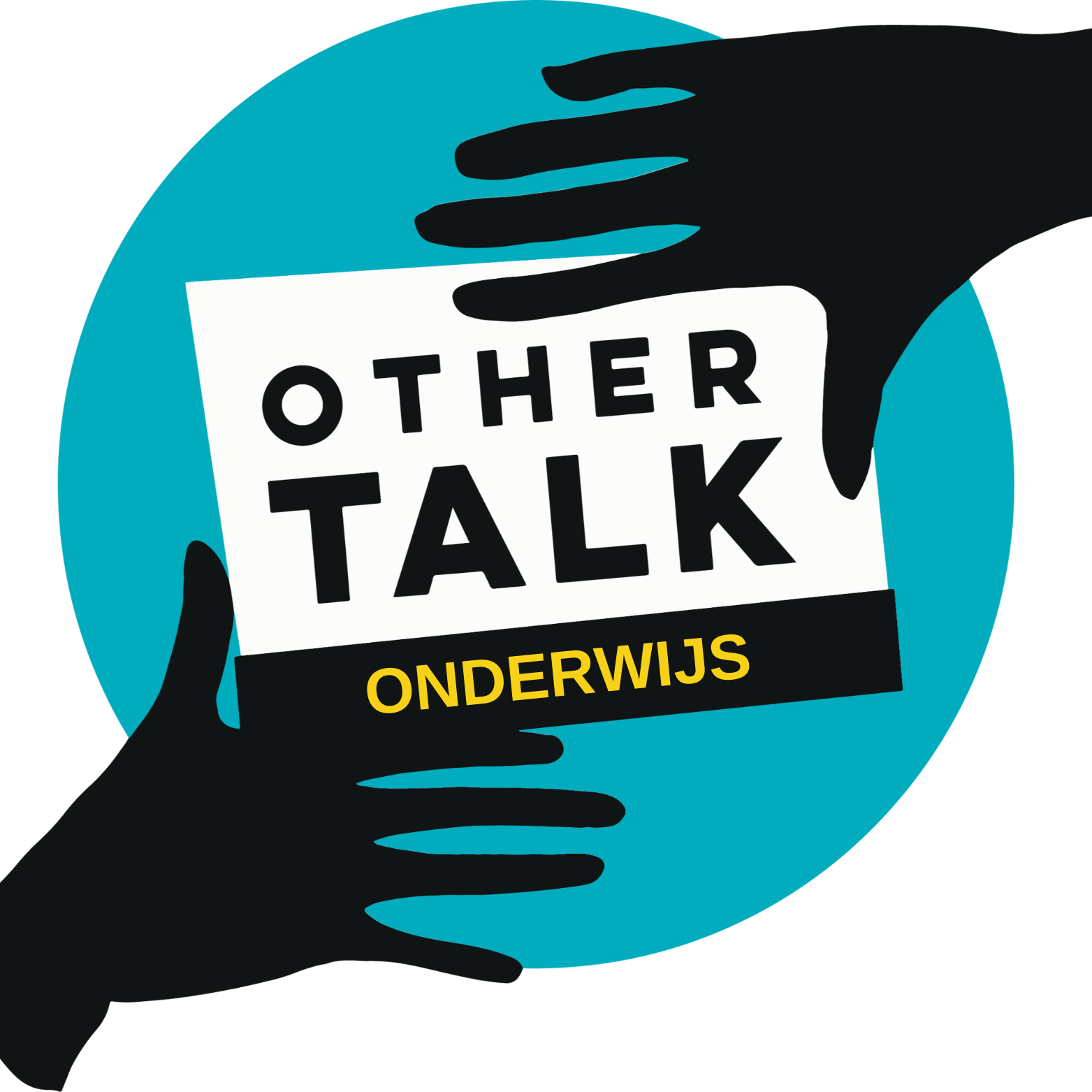 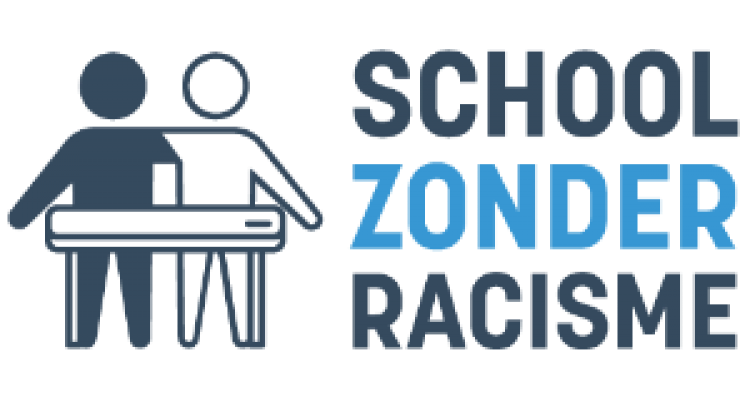 OtherTalk@School!
Testschool?
Doelstelling 5: SzR ontwikkelt een tool die scholen met minimale contactmomenten kunnen aanwenden om op school rond het thema migratie te werken. 
Tool uittesten en afstellen adhv feedback testschool. 
Ruimte voor inbreng van de testschool. 

Feedback vanuit andere experten organisaties:
Klankbordgroep SzR (23 augustus, 18-20u). 
Lerend Netwerk (6 juni, 9-12u) & event (22 november, 14-17u) in kader van ‘Other Talk: onderwijs’.
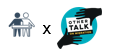 Doelstellingen
Leerlingen leren in dialoog gaan over een gepolariseerd maatschappelijk debat en denken na over de impact van zo’n debat op hun eigen realiteit.
Leerlingen voelen dat ze zelf acties kunnen ondernemen die hun realiteit (positief) beïnvloeden. 
Leerkrachten voelen zich als individu en als team ondersteunt in het aansnijden van het brede thema migratie. 
Schoolbeleid staat open voor participatie door leerlingen.

SzR ontwikkelt een tool die scholen met minimale contactmomenten kunnen aanwenden om op school rond het thema migratie te werken.
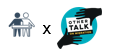 Tijdlijn Avant campus JJ
Lessenreeks – data? 
Actie vanuit de leerlingen – data?

Leerkrachtenworkshop – 3 oktober

Beleid – na lessenreeks
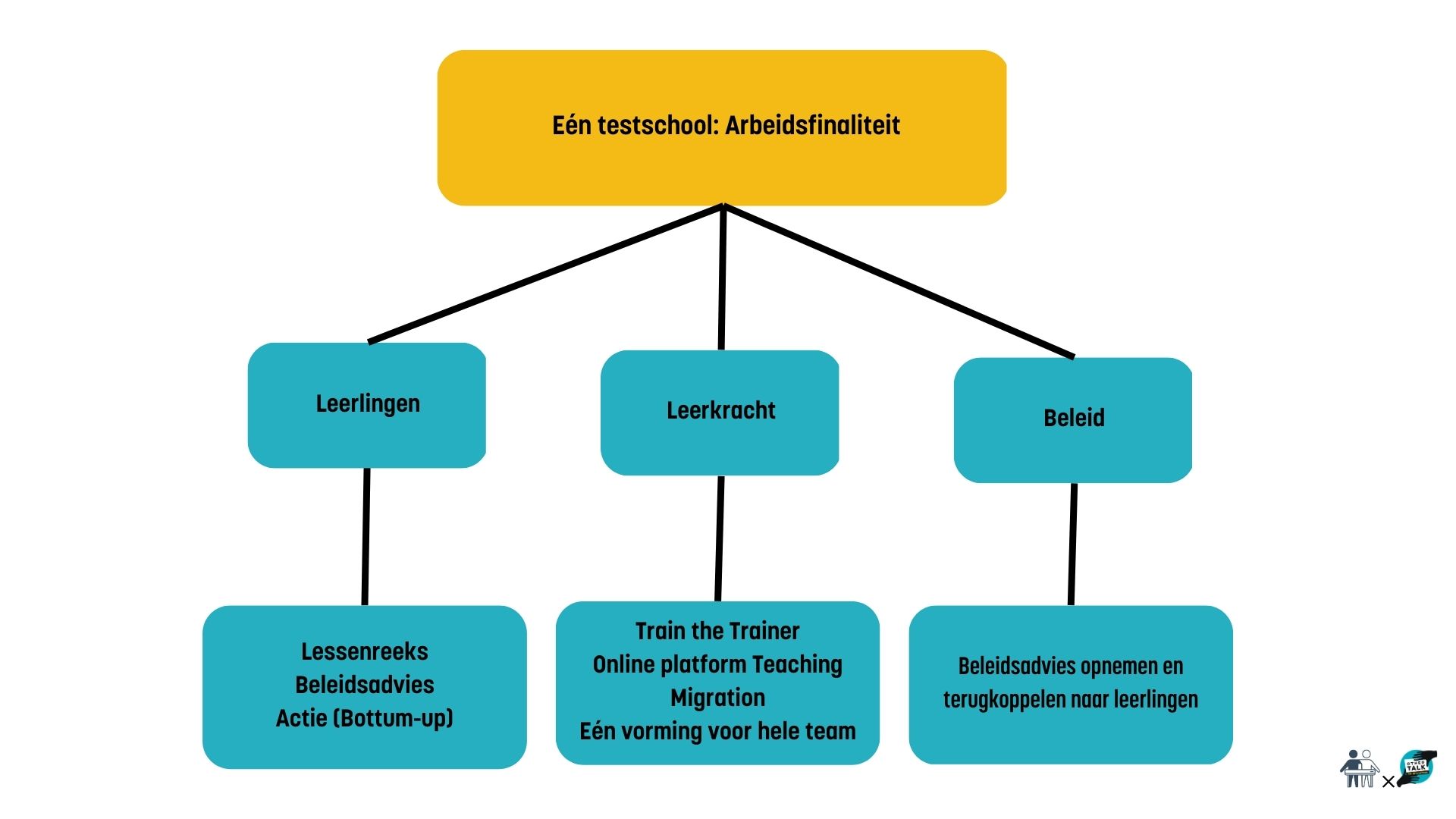 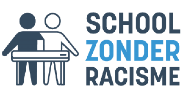 [Speaker Notes: Welke duo's]
Inhoud lessenreeks
Kennismaking (2 lesuren)
Over migratie (2 lesuren)
Over beeldvorming (2lesuren)
Over thuisvoelen (2lesuren)
Beleidsadviezen
Actie vanuit leerlingen die deelnamen (tijdsbesteding te bepalen door de school)
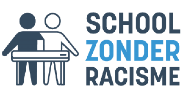 Materialen lessenreeks
Powerpoint presentaties
Begeleidend schema
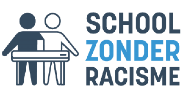 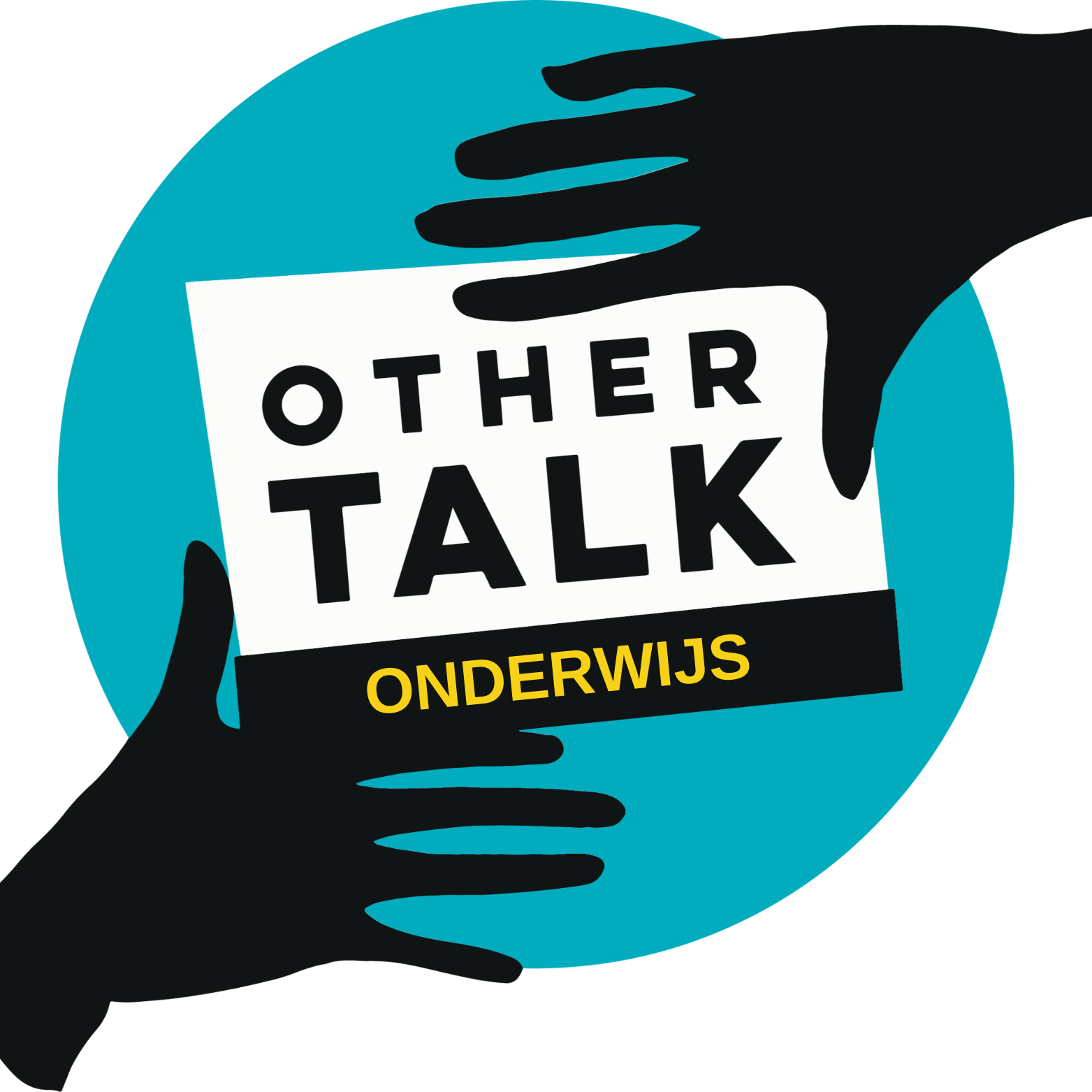 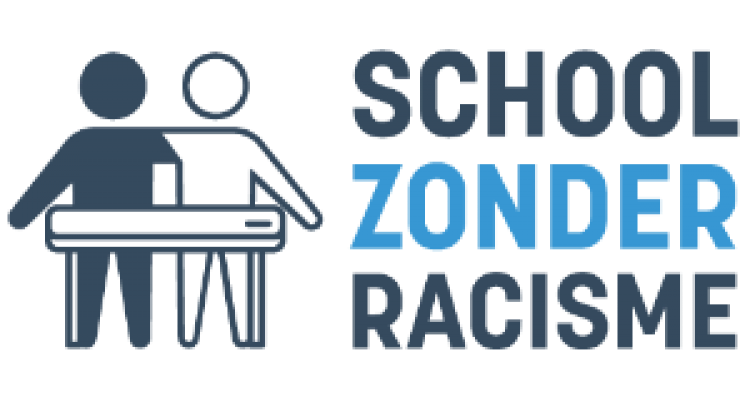 2. Other Talk: breed netwerk
OTHER TALK: Breed netwerk
DOELSTELLINGEN
Other Talk is een 3-jarig programma van 11.11.11 en Vluchtelingenwerk Vlaanderen dat nuance wil brengen in het gepolariseerde migratiedebat in Vlaanderen. Het doel is mensen die zich tussen de tegenpolen van het debat bevinden weer bij de conversatie betrekken en verdere polarisering tegenhouden. 

WERKWIJZE
Via twee domeinen: het onderwijs en het middenveld. Vanaf 2023: media.
Evidence-based aanpak: onderzoek KU Leuven (Baldwin van Gorp), StampMedia, IPSOS
11.be/othertalk:  tools, gidsen en onderzoeksrapporten. Workshops voor professionals middenveld
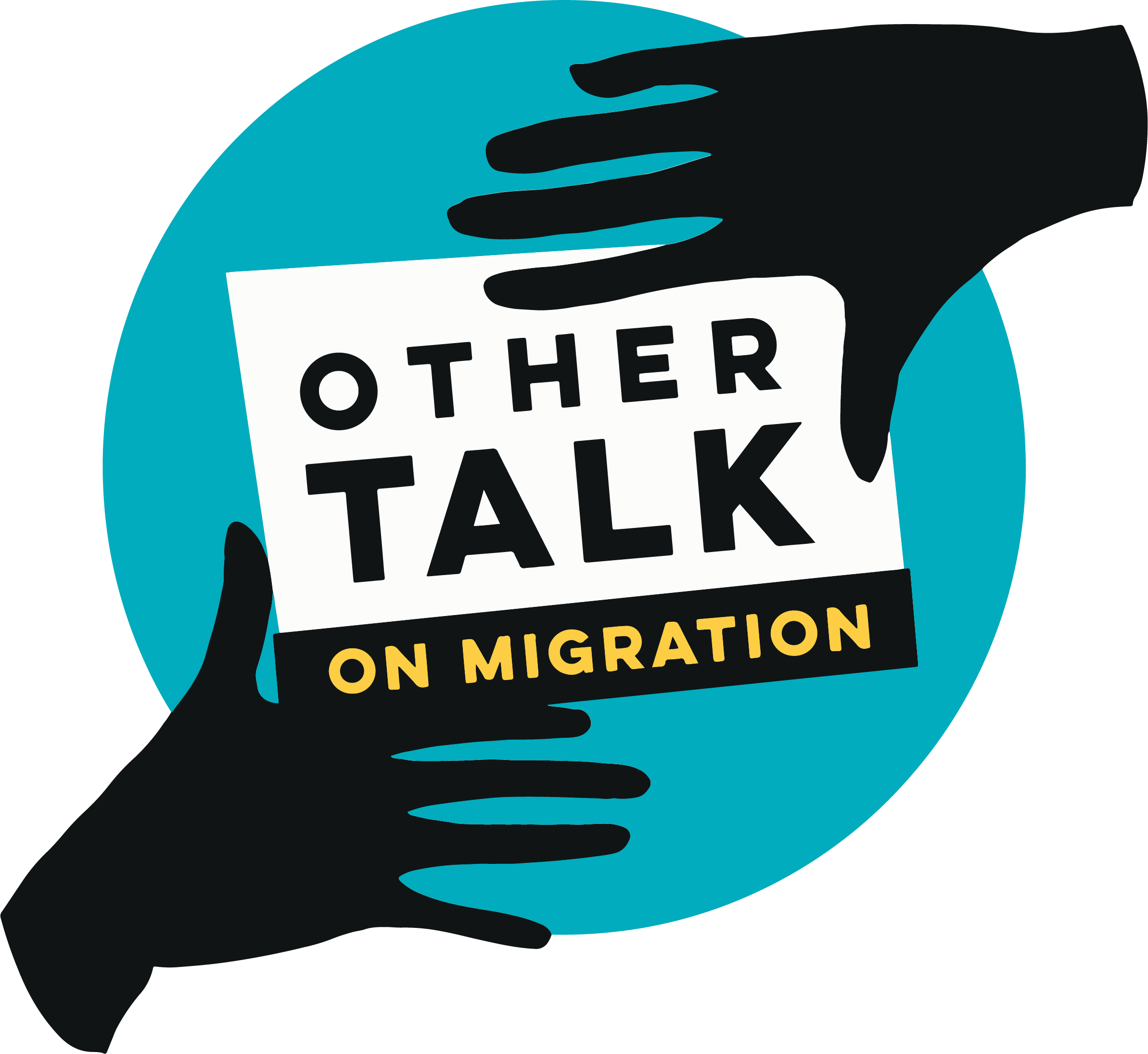 [Speaker Notes: Thema’s:
- Migratie en integratie
- Arbeidsmigratie en integratie van migranten
- Hervestiging en herplaatsing
- Bestrijding van mensenhandel
- Gezinshereniging
- Niet-begeleide migrantenkinderen
- Begeleide vrijwillige terugkeer en re-integratie]
Waarom Other Talk: onderwijs
Toenemende diversiteit en polarisatie
Leerlingen en samenleving

Impact sociale media op perceptie leerlingen 

Onzekerheid / handelingsverlegenheid (student-)leerkrachten secundair onderwijs

Nood aan ondersteuning 
thema’s migratie, mensen op de vlucht, diversiteit en mediawijsheid
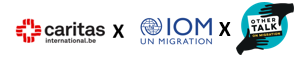 [Speaker Notes: Is dit iets wat jullie herkennen? 
Op welke manier? Kan je een voorbeeld geven?]
OTHER TALK ONDERWIJS: deelprojecten
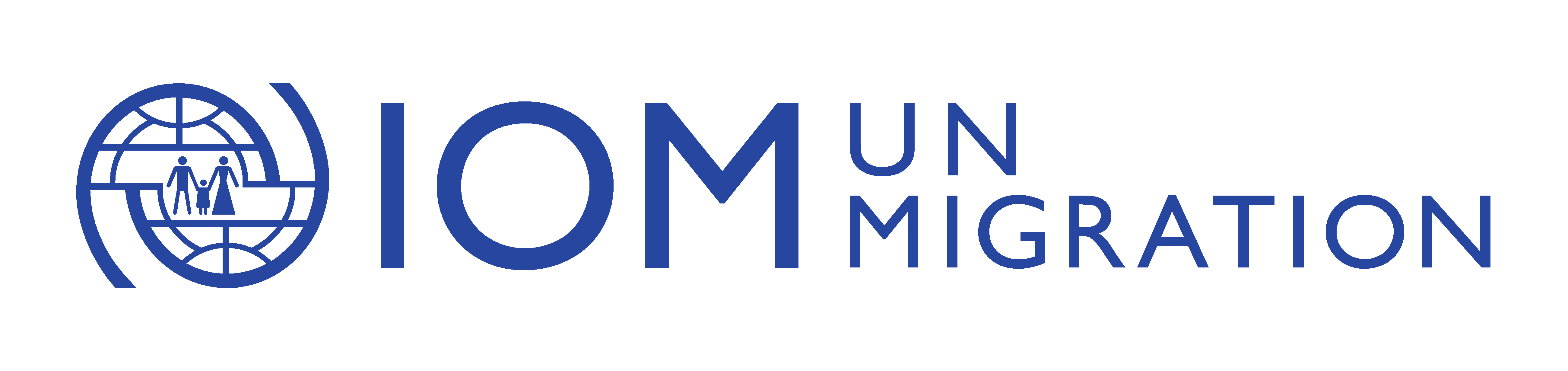 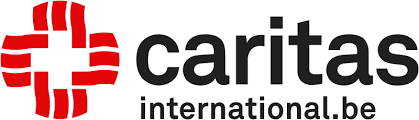 LEREND NETWERK
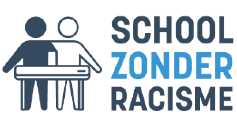 StampMedia “Attitudes over migratie en mediagebruik bij jongeren in Vlaanderen (2020 ism KU Leuven)
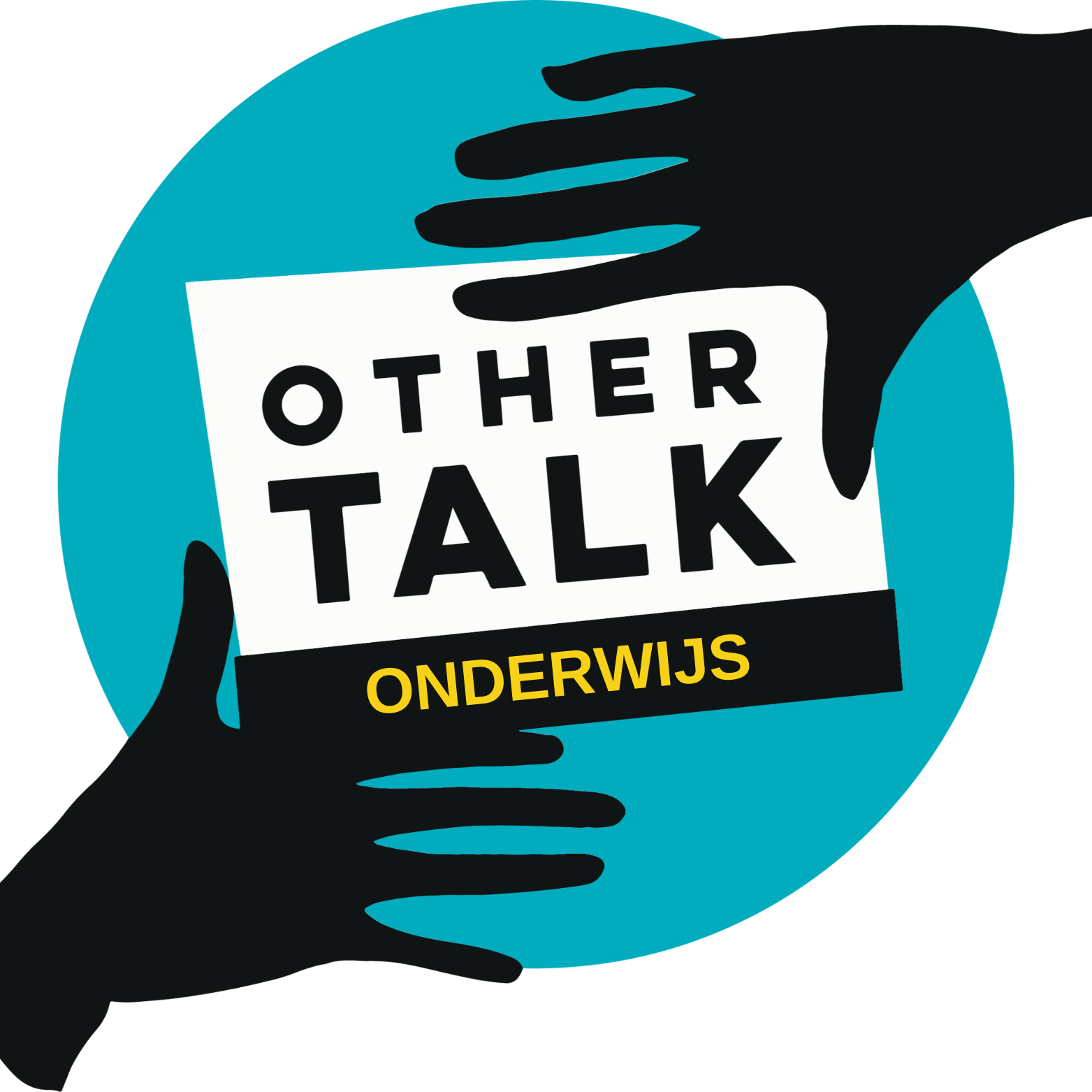 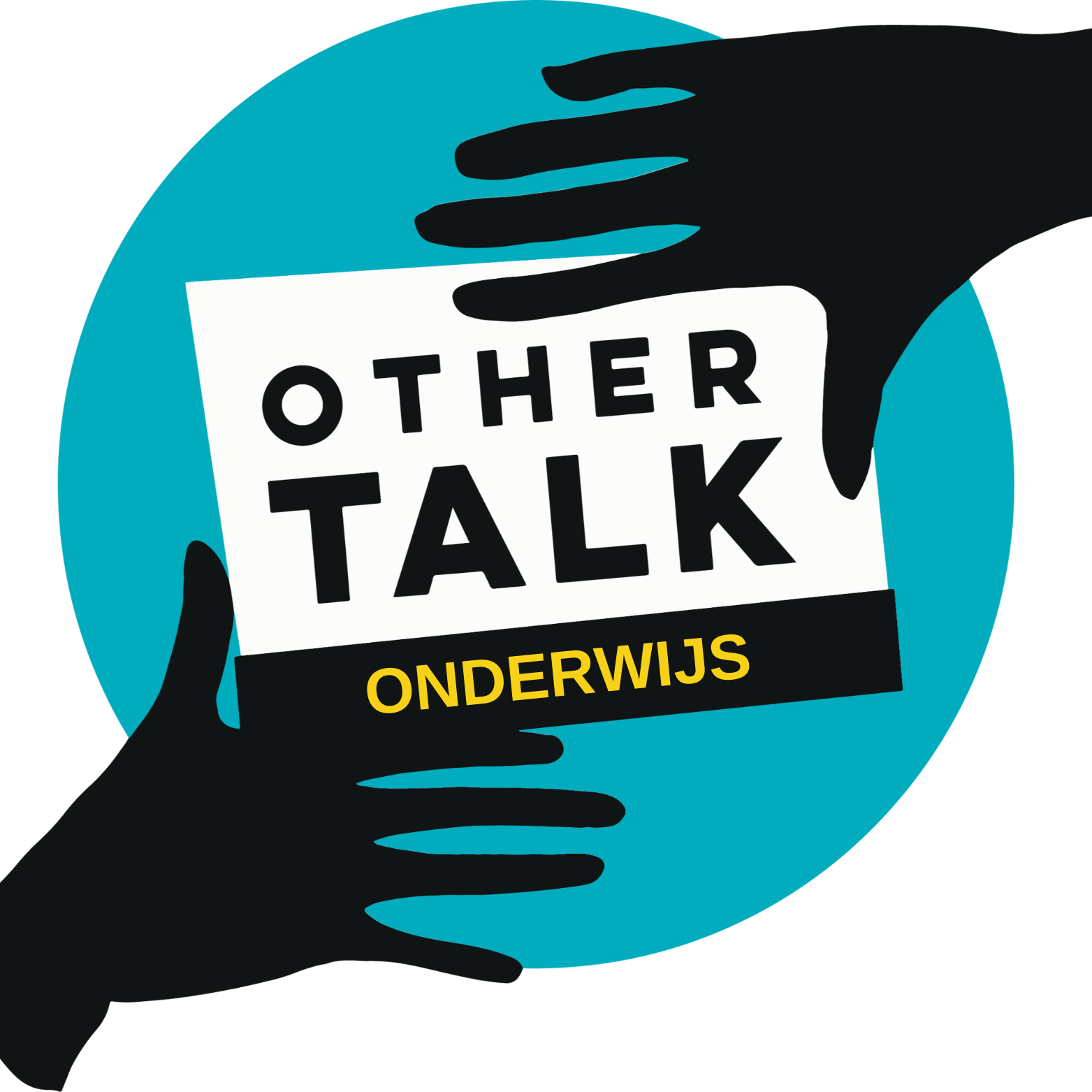 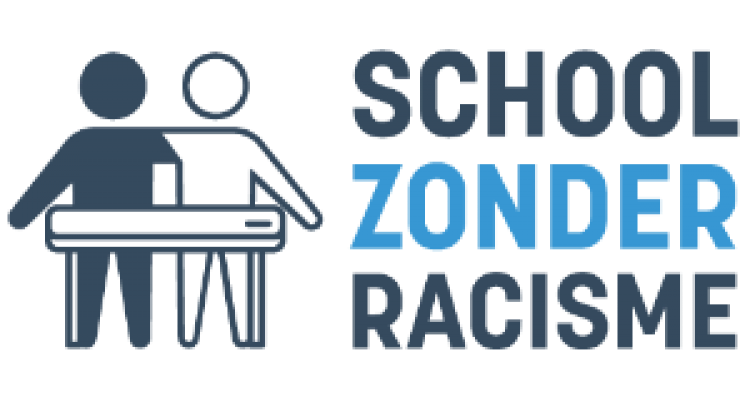 Other Talk: School projecten
Hoe?
Beginmeting 
Startworkshop met leerlingen én leerkrachten
Plan van Actie
Interventies (lessen, workshops, daguitstappen, projectdagen, …)
Eindmeting
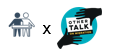 Begin- en eindmeting in 10 scholen
BEGINMETING:
Aantal leerlingen: N = 1998
Aantal leerkrachten: N = 414





EINDMETING
Aantal leerlingen: N = 1174 
Aantal leekrachten: N = 134
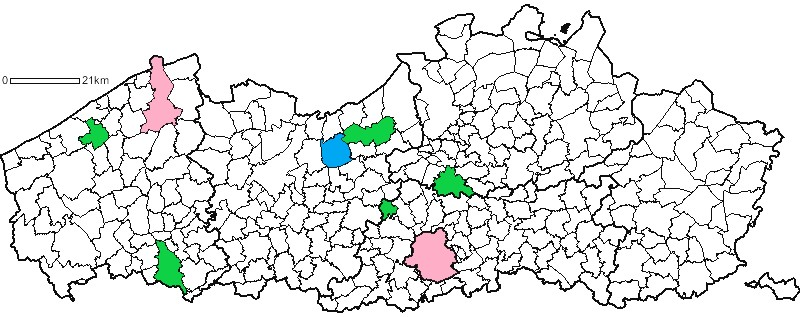 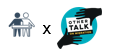 Focus adhv lessons learned in 21-22
Focus op arbeidsfinaliteit 
Focus op ontmoeting, met elkaar
Beperk theoretische kennis en vergroot ruimte voor open gesprekken
Zet in op vorming en competentiegevoel van leerkrachten 
Kleine initiatieven boeken grote vooruitgang
Nood aan échte participatie en terugkoppeling
Zorg dragen voor trekkers van het project: je hebt niet alles onder controle
Enkel herhaalde inspanning zorgt voor attitude verandering
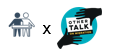 Impact: Vorming voor leerkrachten
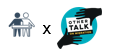 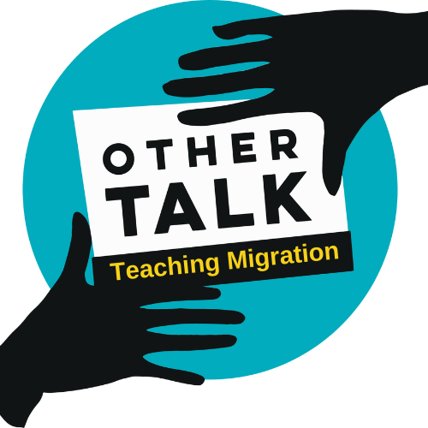 TEACHING MIGRATION
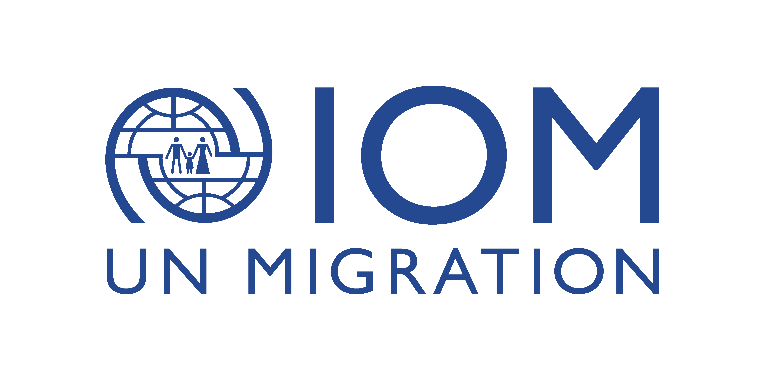 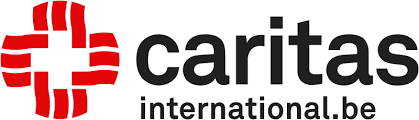 Teaching Migration: What
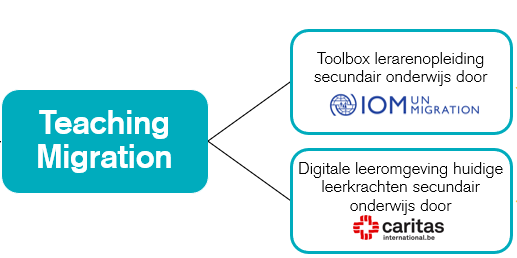 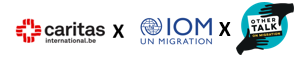 [Speaker Notes: DUURZAAMHEID!]
OVERZICHT TOOLBOX
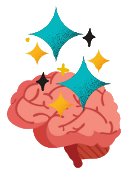 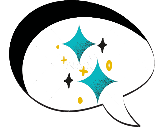 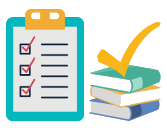 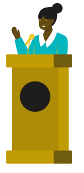 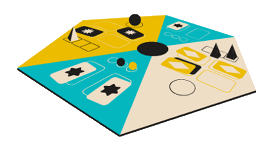 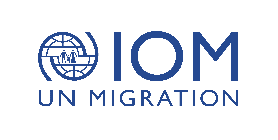 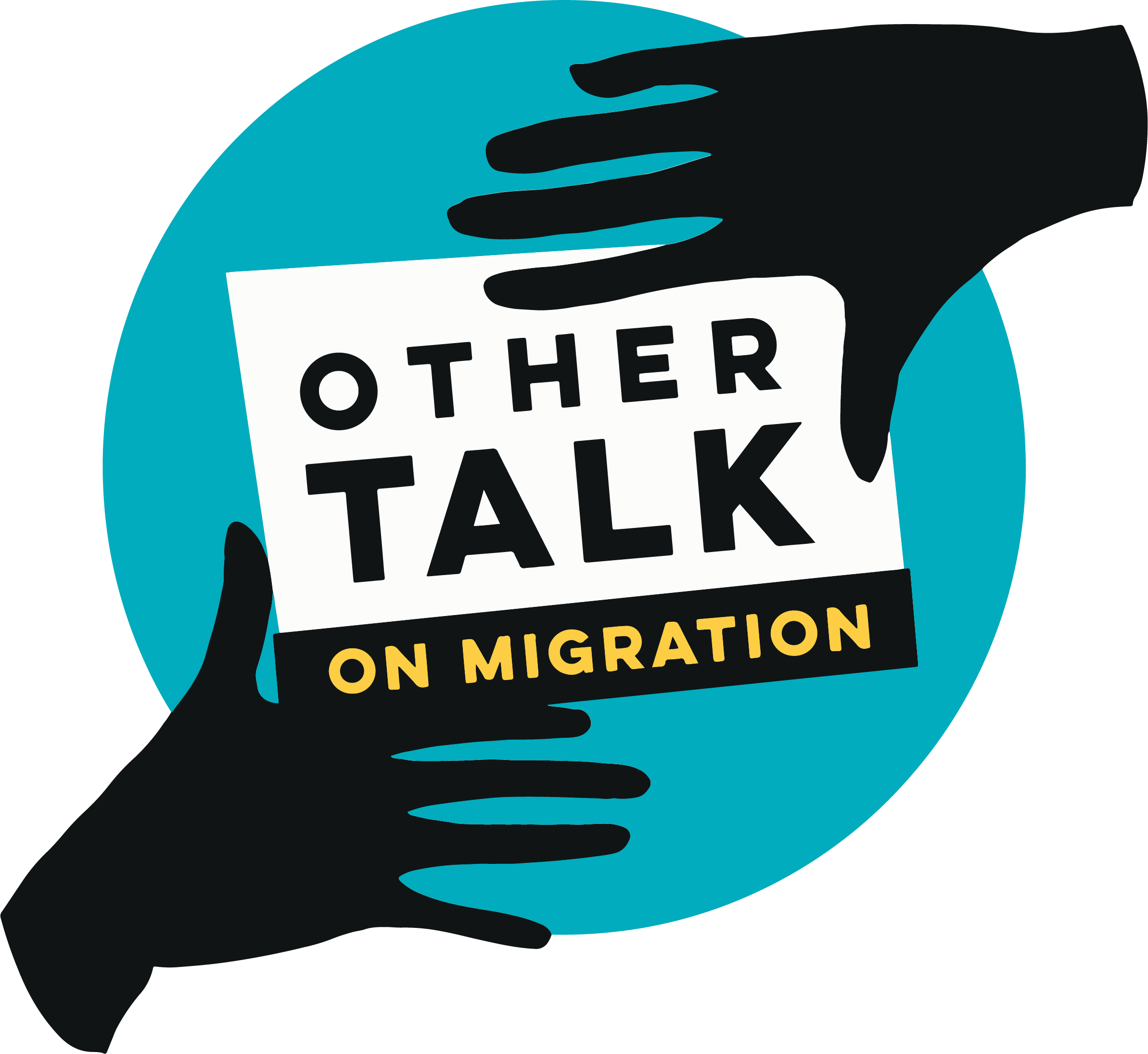 [Speaker Notes: Develop ITE toolbox
The initial idea of developing an ITE course unit has been shifted to the development of a toolbox after initial conversations with ITE professors. The existing teacher trainings  are already under pressure. On the one hand due to the political pressure to improve the declining level of education of incoming students with fewer resources (because of a declining enrolment rate), and on the other hand due to the increased demand to integrate a variety of topics such as sustainability, media literacy and diversity in teacher training curricula. Teacher trainers and professors stressed that the curriculum is already overcrowded and there is no room for an additional course unit, but that integration of new elements into existing courses is possible. Since the aim was to have real impact and to enable as many ITE professors as possible to benefit from the project outputs, IOM reoriented the initial focus on developing a course unit to be integrated in the current curriculum and shifted towards the development of a toolbox. 
This toolbox offers a “pick-and-mix” method to ITE professors: they select the tools that complement their existing curriculum without necessarily integrating them all. The added value of the tool development lays in the one-on-one approach where the IOM project team collaborated closely with specific teacher trainers to discuss their preferences and relevance of the chosen tools. As the mapping clearly showed, there are already many tools and materials available. However, uptake is low. 
Starting from the needs assessment and bilateral conversations, five tools have been designed
In terms of content, 
four tools  follow a similar structure. After an engaging introduction that breaks the ice, a more theoretical part follows. This part focuses on factual knowledge on migration and key concepts are explained. Following this theoretical part, practical application is key. Critical thinking is stimulated through real life cases or debate exercises. The last tool constitutes a guest speakers database  with experts working on themes related to diversity and migration. 
In terms of format: 3 ready-to-use PPT slide deck + 1 PDF-format, + 1 interactive game .
Content + format = needs- and evidence-based guided by the input from the target group of teacher trainers. 

Expertpanel]
Digitale leeromgeving:  OPBOUW
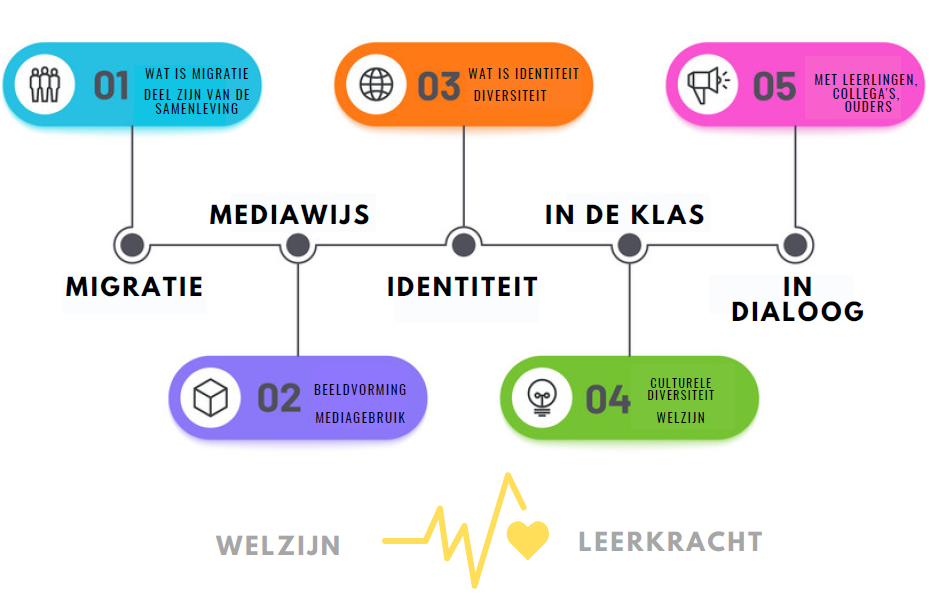 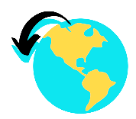 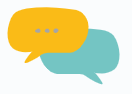 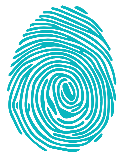 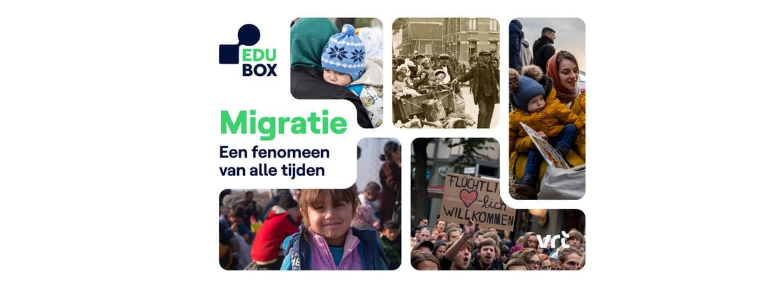 Schooljaar 
‘22-’23
‘23-’24
+verduurzaming
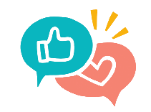 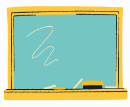 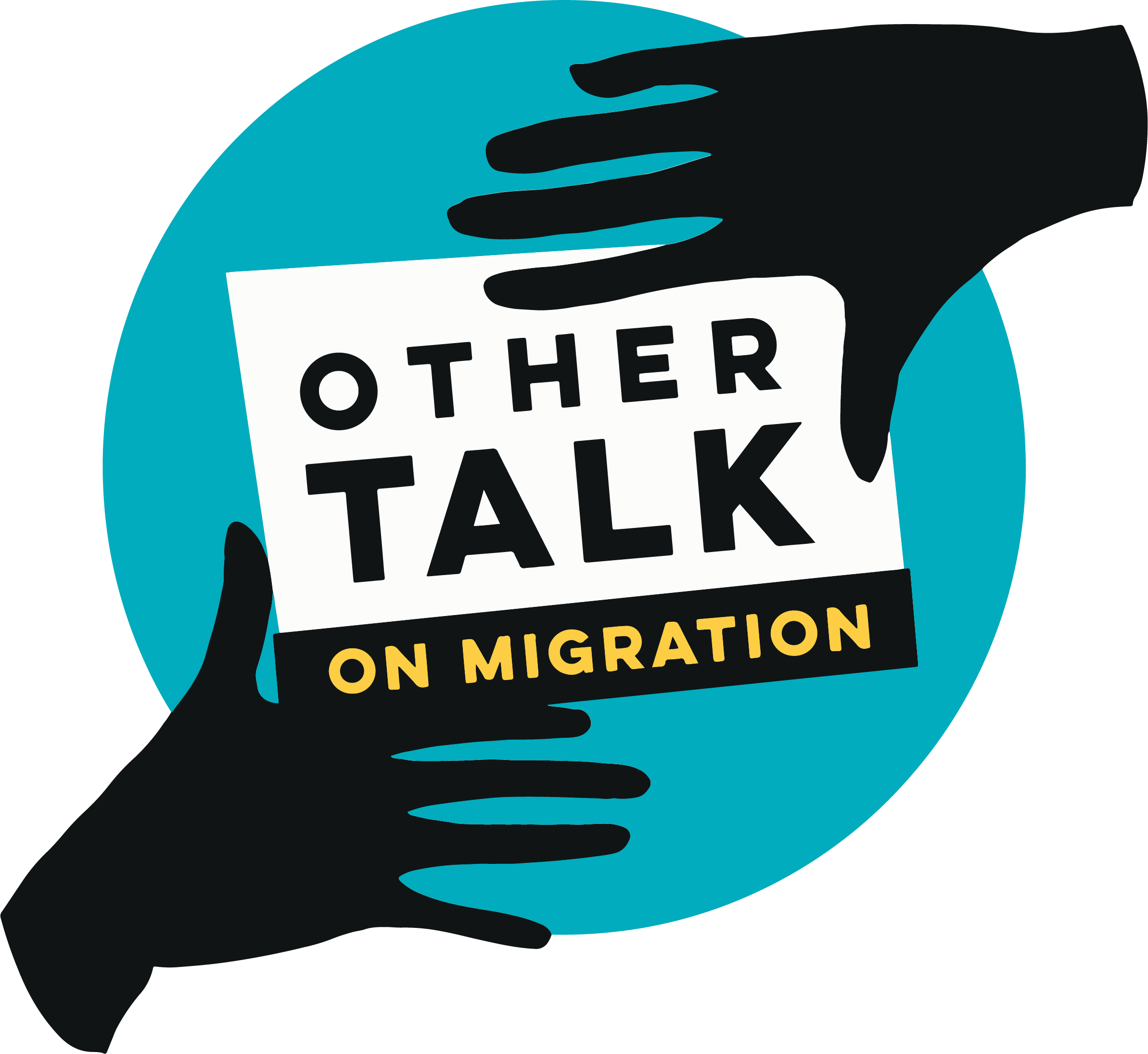 X
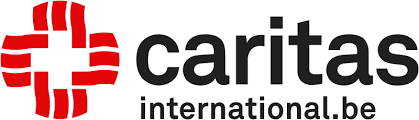 [Speaker Notes: Concrete kennis (gebaseerd op empirische data)
Praktische tips en interactieve lesmethodieken
Verdieping kwalitatieve achtergrondinformatie (leerlijn / kennisbib)

Nieuw materiaal
Bestaand materiaal: integratie / hertaling 
Ism experten en deskundige organisaties
Leden Lerend Netwerk, Departement Onderwijs Vlaanderen, Agentschap Integratie en Inburgering,]
Digitale Leeromgeving
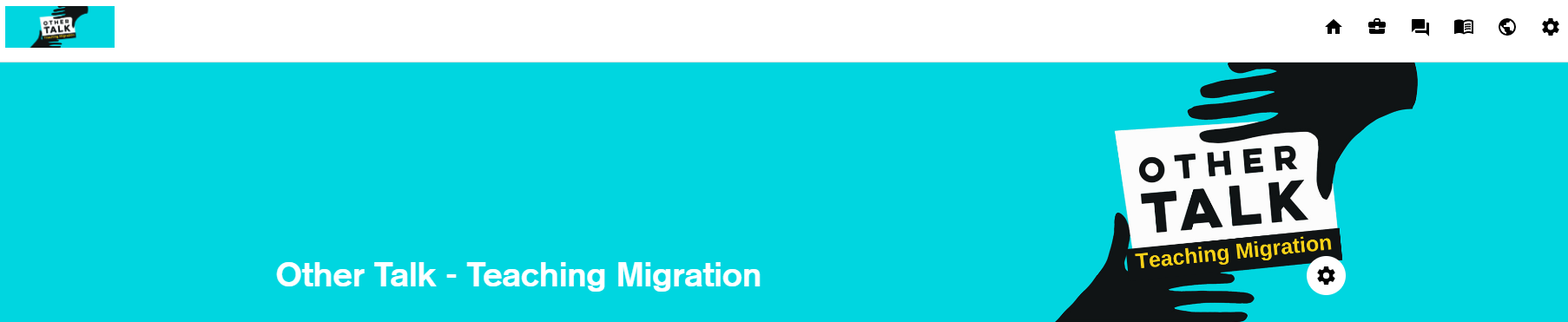 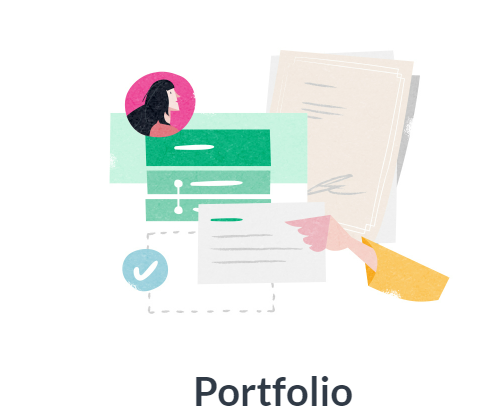 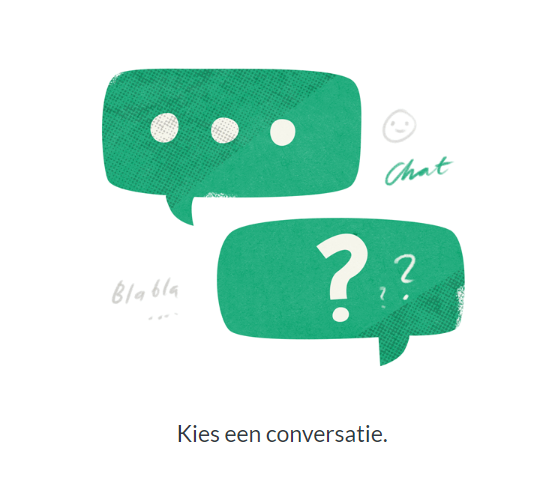 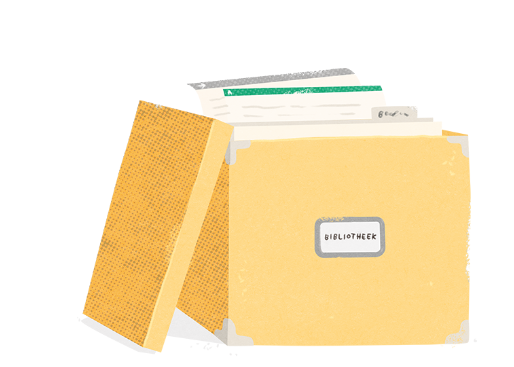 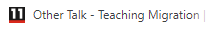 Link naar website OT
Kennisbibliotheek
Portfolio met certificaten
Chat met peers & experts
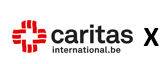 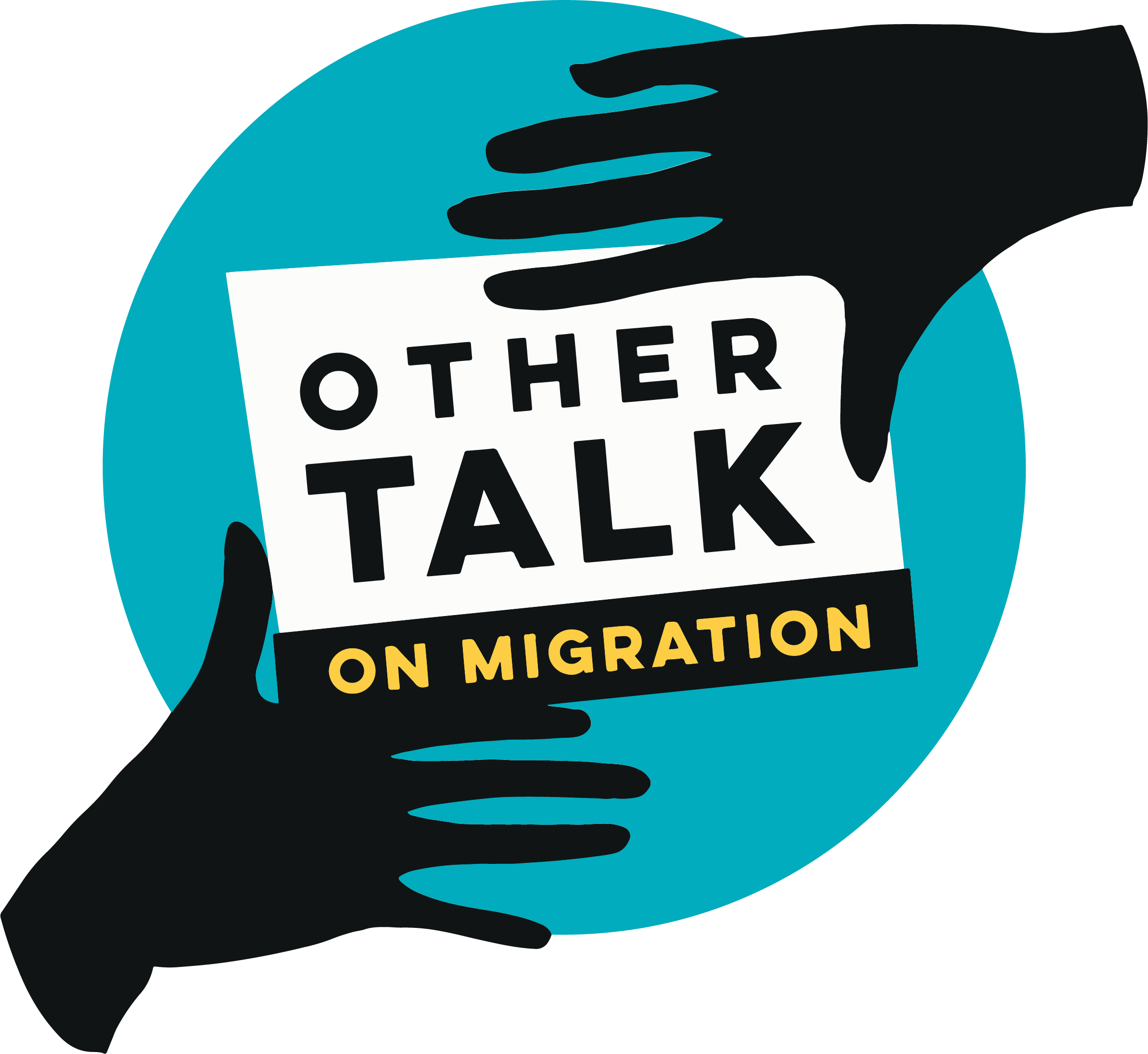 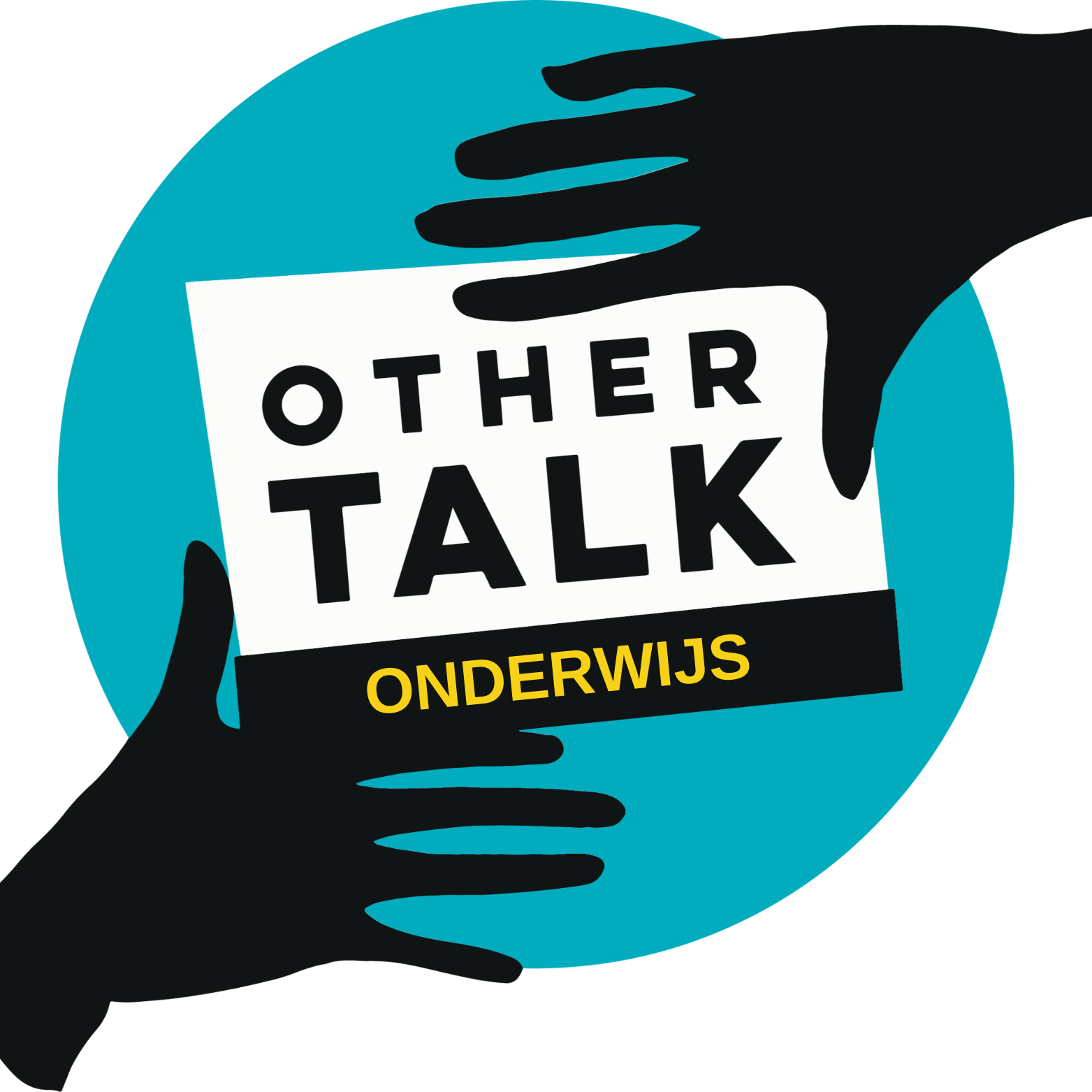 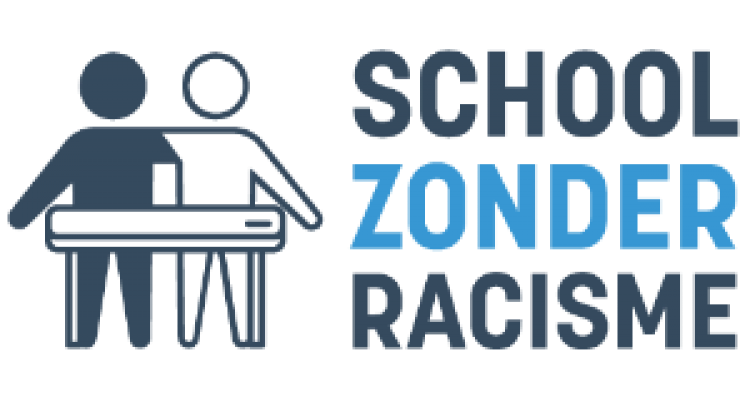 3. lessenreeks
Thema migratie op school
Op welke manier komt het thema migratie en vluchten aan bod op school? 
In welke lessen? In welke projecten? 
Wat zijn de leerdoelen?

Zijn er formele regels die te maken hebben met de superdiverisiteit op school?
Denk aan meertaligheid, kledingvoorschriften, voeding, feestdagen, …
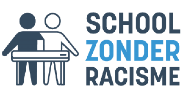 Inhoud lessenreeks
Kennismaking (2 lesuren)
Over migratie (2 lesuren)
Over beeldvorming (2lesuren)
Over thuisvoelen (2lesuren)
Actie & terugkoppelen naar beleid (tijdsbesteding te bepalen)
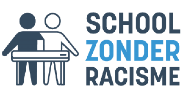 Hoe gaan we te werk?
Les overlopen 
Eén methodiek samen doen
Reflectie of achtergrond info
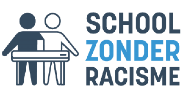 [Speaker Notes: Opmerking: 
Ik kan vandaag niet alles in detail overlopen. Ik hoop dat ik jullie voldoende handvaten kan geven om 1. de lessen te geven en 2. aan zelfreflectie te doen. Dit is de start van een proces dat we samen in gang zetten. Heb je op eender welk moment vragen, kan je me altijd contacteren.]
Kennismaking – Safe(r) Space
= Creëren van een veilige plek om gevoelige thema's bespreekbaar te maken. 

Hoe?  Nadruk ligt op rust, erkenning, empathie, evenwaardigheid, ... Je spreekt er vanuit de ik-vorm. Er wordt niet veroordeeld of met de vinger gewezen. Je kan er zijn wie je bent, zonder je te moeten verantwoorden. Er is ruimte voor jouw stem. 

Tips: 
Maak leerlingen eigenaar: samen opstellen, samen bewaken.
Veranderlijk: voorzie momenten om de afspraken te herzien.
Voorzie een stappenplan voor wanneer het misloopt.
Bron: https://sankaa.be/sh-safe-spaces/
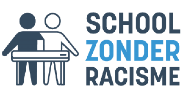 [Speaker Notes: Wat en waarom?
Samen opstellen
Voorbeelden geven
Veranderlijk
Telkens op terugkomen aan begin en eind van de les
Wat als het misloopt? Rol van lkt/lln?]
Kennismaking
Kennismakingsspel – iedereen die... 
Safe(r) space 
Migratie, waar denk je aan? - schema tonen
Migratie in België - Kahoot
OtherTalk@school – schema tonen
Uitchecken – Anoniem stemmen
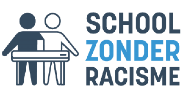 Kennismaking – Safe(r) Space
Noteer op post-its welke afspraken jij zou willen maken voor je klas. 

Kom samen tot een Safe Space door maximum 10 afspraken te kiezen.
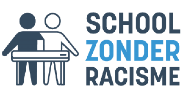 [Speaker Notes: Denk na over de leraarskamer. Wat heb je nodig?]
2. Over migratie
Wie is wie? 
Vluchteling, migrant, migratieachtergrond
Gevoel van (te) veel migratie naar Europa/België?
Waarom migreren mensen?
Wie ben jij?
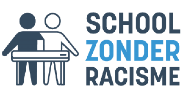 [Speaker Notes: https://www.schoolzonderracisme.be/aanbod/ondersteuning/project-interculturele-leergemeenschappen-identiteitsoefeningen]
Wat zijn jouw blinde vlekken? Johari Venster
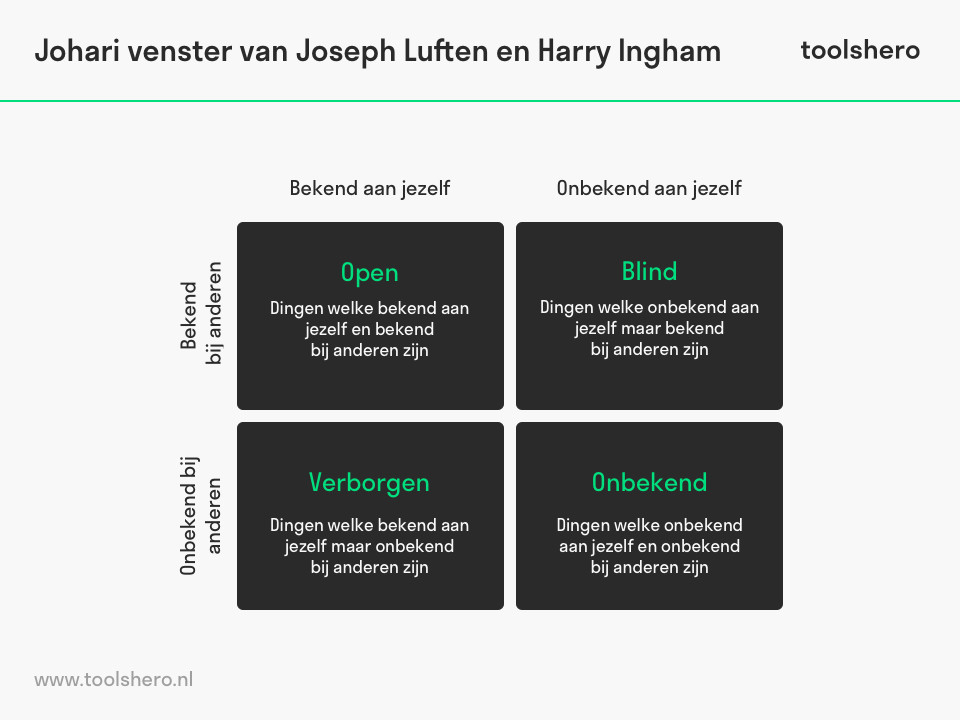 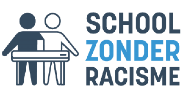 [Speaker Notes: Het Johari venster heeft vier kwadranten, die vier combinaties vertegenwoordigen: (gaat over relaties met anderen)

1. Open Ruimte: Bekend aan jezelf – Bekend bij anderen
Deze Open Ruimte gaat over gedrag dat bij jouzelf bekend is en ook door anderen gezien en herkend wordt. Hierover kan gecommuniceerd worden.

Toch blijkt dat er soms gedrag is dat ergerlijk is voor de omgeving, waar iemand best weet van weet. Op het moment dat hij hierop wordt aangesproken door de ander, valt het niet mee dat te erkennen. Geduld en voorzichtigheid is geboden om dit gedrag aan de orde te stellen en met iemand hierover in discussie te gaan.

Het open kwadrant komt overeen met alle dingen die iedereen over jou weet. Zo weten een timmerman en de mensen om hem heen dat hij op de werkplaats een specialist is in het maken van kozijnen, dat hij houdt van mooi afgewerkte producten, anderen respecteert en altijd tijd maakt om anderen te helpen.

Naast deze feitelijke informatie kent ook iedereen zijn voorkeuren, houdingen, emoties en doelen. De mensen die deze timmerman goed kennen, hebben dus voldoende informatie in de open ruimte om hierover te kunnen communiceren.

2. Blinde Vlek: Onbekend aan jezelf – Bekend bij anderen
Het blinde kwadrant vertegenwoordigt dingen die jij niet over jezelf weet, maar anderen wel. Zo kan het voorkomen dat een nieuwe werknemer te laat is voor een vergadering en de vergadering continu onderbreekt om te versnellen of om opheldering te vragen over zaken die al besproken waren toen hij er nog niet was.

De leider van de vergadering beantwoordt de vragen kort en gaat terug naar waar de vergadering gebleven was. De nieuwe werknemer komt later naar de vergaderingsleider en vertelt hem dat het onbeleefd was wat hij deed.

De leider legt de nieuwe werknemer uit dat hij misschien kortaf overkwam, omdat hij op tijd een vergadering was gestart voor de mensen die erom verlegen zaten en dat van hem als leider wordt verwacht dat hij het tempo en de duur van de vergadering in de gaten houdt.

Op die manier geeft de leider de nieuwe werknemer iets aan dat hij eerst nog niet wist, zodat de werknemer in toekomstige interacties rekening kan houden met dit blinde gedrag.

De Blinde Vlek kan heel vervelend zijn en ervoor zorgen dat anderen over je praten. Anderen hebben immers iets in de gaten, waar jijzelf geen weet van hebt. Transpiratielucht, het veelvuldig gebruik van een stopwoordje of het continu ophalen van een neus zijn hier voorbeelden van.

Ook in de werksfeer kan de Blinde Vlek optreden; zo kan iemand niet in de gaten hebben dat hij veel langzamer werkt dan zijn collega’s. De anderen weten dit wel, waardoor bepaalde irritaties kunnen ontstaan. Wanneer er niet op een goede manier feedback aan de ander wordt gegeven, blijft hij in zijn oude gedrag steken en is de kans groot dat hij buiten de groep komt te vallen.

3. Verborgen Gebied: Bekend aan jezelf – Onbekend bij anderen
In het Verborgen Gebied kunnen mensen bepaalde informatie voor zichzelf houden en dit niet delen met anderen. Zo kan een kantoormedewerker het voor zijn collega’s verborgen houden dat hij in zijn vrije tijd jazzgitarist is.

Het Verborgen Gebied kan overigens voor een beperkt aantal anderen onbekend zijn. Dezelfde kantoorklerk heeft misschien een goede collega met wie hij wel degelijk zijn hobby deelt, waardoor het toch een onderwerp voor communicatie is. In dat geval verschuift dit Verborgen Gebied langzaam naar de Open Ruimte.

Het verborgen kwadrant bevat dus dingen die jijzelf wel weet, maar anderen niet. Zelfonthulling neemt toe door interactie, zodat er potentieel ontstaat om te leren over waar iemand is opgegroeid, wat de gezinswaarden waren en welke ervaringen iemand heeft opgedaan.

Zodra iemand meer over een ander leert, wordt dit raam steeds kleiner en wordt het open raam groter.

4. Onbekend Gebied: Onbekend aan jezelf – Onbekend bij anderen
Over dit Onbekende Gebied wordt niet gecommuniceerd. Puur om het feit dat beide partijen er geen weet van hebben en het daardoor ook geen onderwerp voor discussie is.

Het kwadrant Onbekend Gebied bevat informatie over iemands gedragingen, overtuigingen en gevoelens die voor niemand bekend is, ook niet de persoon in kwestie. Er zijn veel situaties waarin sterke en zwakke punten van een persoon voor het eerst naar voren komen. Hoe reageert de stagiair op de eerste keer overwerken? Hoe reageert deze collega bij zijn eerste ontslag?
https://www.toolshero.nl/communicatie-modellen/johari-venster/]
Johari-venster
Blind
Welke eigenschappen dicht je partner/ouder/beste vriend(in) je toe, maar (h)erken je zelf niet? 
Welke van de secties (zie kader intersectionaliteit) belicht je niet in de omschrijving van jouw identiteit? Waarom niet?
Welke stemmen wil jij niet horen? Welke stemmen roepen bij jou weestand op?

Onbekend
Welke vragen zou je je kunnen stellen over je identiteit?
Open
Hoe omschrijf jij jezelf? Wat zijn je drie meest kenmerkende eigenschappen?
Welke kenmerken bepalen jou identiteit?



Verborgen
Welke eigenschappen houd je liever verborgen voor anderen?
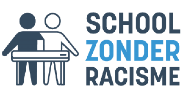 [Speaker Notes: Individueel + per twee]
Welke identiteitskenmerken waren voor jou blind, verborgen, onbekend?Welke status heb je voor deze kenmerken?
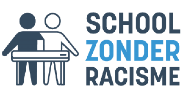 [Speaker Notes: Demo klap]
Intersectionaliteit
De secties die je niet ziet = secties waar je tot de dominante groep behoort
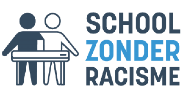 3. Over beeldvorming
Foto opdracht 
Vanwaar komt je beeld?
Stereotype beeldvorming
(counter)frames
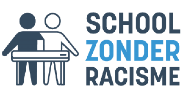 3. Over beeldvorming - Multiperspectiviteit
(Counter)frames Other Talk
Brainstorm: 
Op welke manier komt het thema migratie en vluchten aan bod op school? 
In welke lessen? In welke projecten? 
Wat zijn de leerdoelen?
 Zijn er formele regels die te maken hebben met de superdiverisiteit op school?
Denk aan meertaligheid, kledingvoorschriften, voeding, feestdagen, …

Hoe zouden deze zaken een impact kunnen hebben op de manier waarop leerlingen zichzelf en hun eigen capaciteiten inschatten?

Scan je leerinhoud met een interculturele bril: Tool.
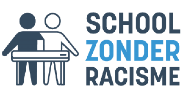 [Speaker Notes: https://www.schoolzonderracisme.be/aanbod/ondersteuning/project-interculturele-leergemeenschappen-multiperspectiviteit]
4. Over thuisvoelen
Gespreksstarters: migratie en thuisvoelen op school
Droomschool: Wat heb je nodig van … 
Je klas
Je leerkrachten
Regels en afspraken (beleid) 
Andere leerlingen (bv. Leerlingenraad)
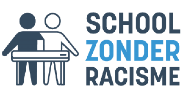 5. Actie & terugkoppelen naar beleid
Hoe 'droomschool' aan andere leerkrachten en beleid brengen? 

Welke acties zijn mogelijk?
Good practices 
Leiddraad participatie
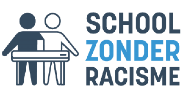 [Speaker Notes: Wat heb je hierin nog van SzR nodig?]
Praktisch
Data lessenreeks
Periode Actie
Mogelijkheden beleidsbeïnvloeding 
Aanwezigheid Avant op inspiratienamiddag OT onderwijs - 22nov.
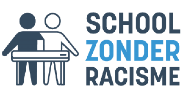 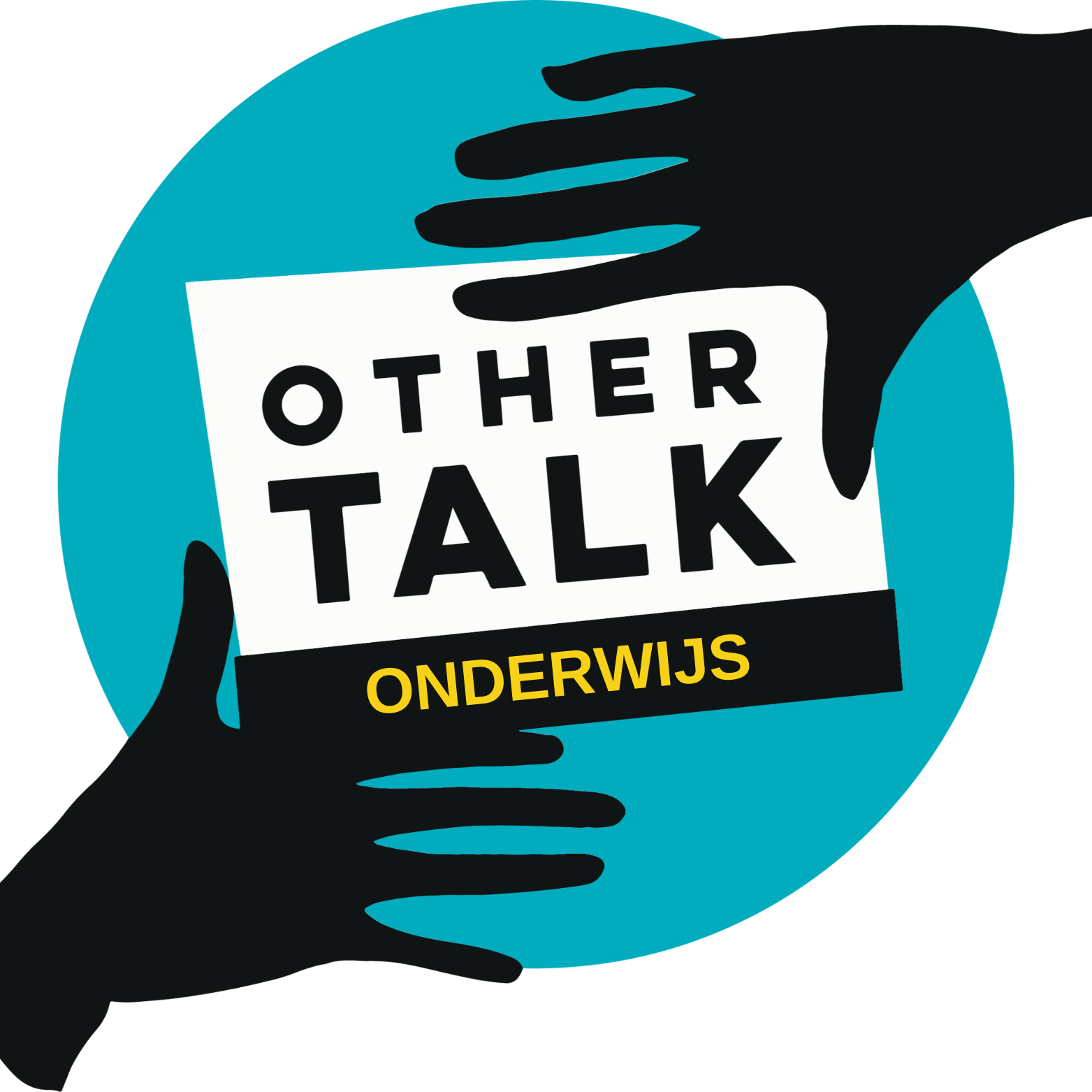 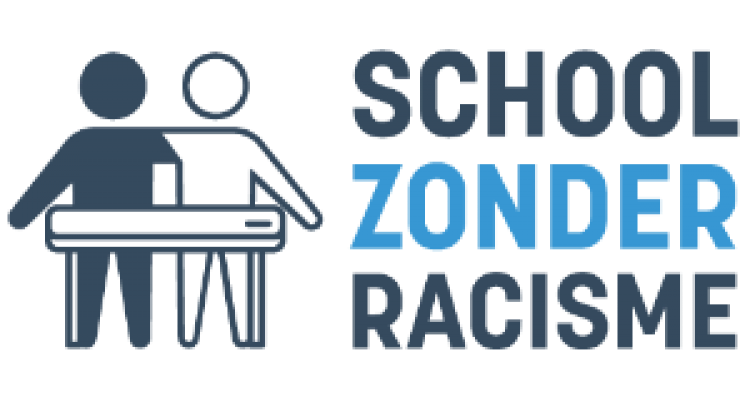 Hoe kijk je naar het project?
[Speaker Notes: Dixit kaarten]
Contactgegevens
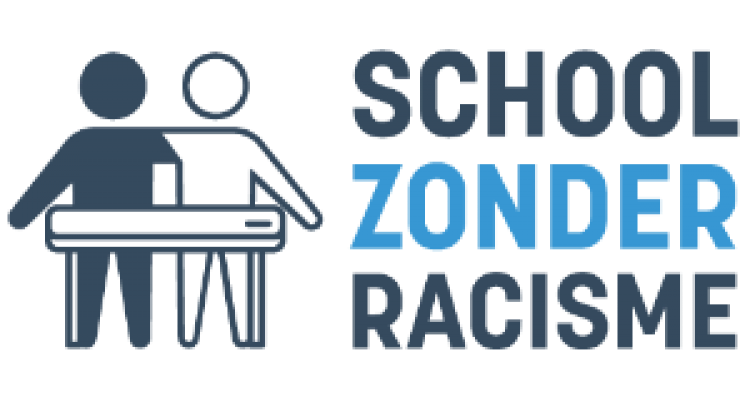 fien@schoolzonderracisme.be


www.schoolzonderracisme.be
Info@schoolzonderracisme.be 

Schoolzonderracisme
School Zonder Racisme
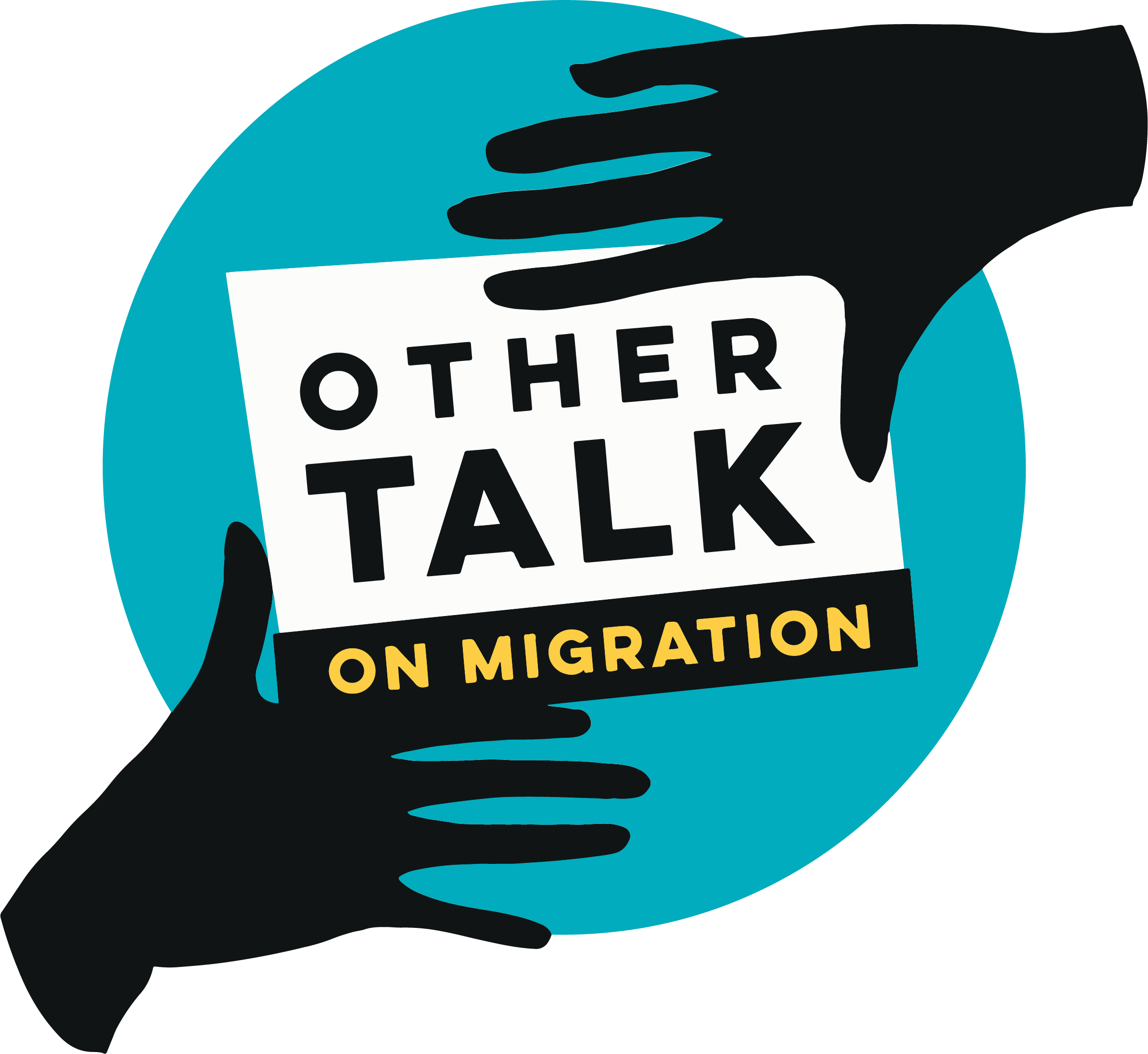 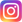 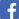 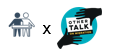